Пиона уклоняющегося корневища и корни  
                               Paeoniae anomalae rhizomata et radices
Пиона уклоняющегося трава   Paeoniae anomalae herba
Пион уклоняющийся                    Paeonia anomala L.
сем. Пионовые                               Paeniaceae
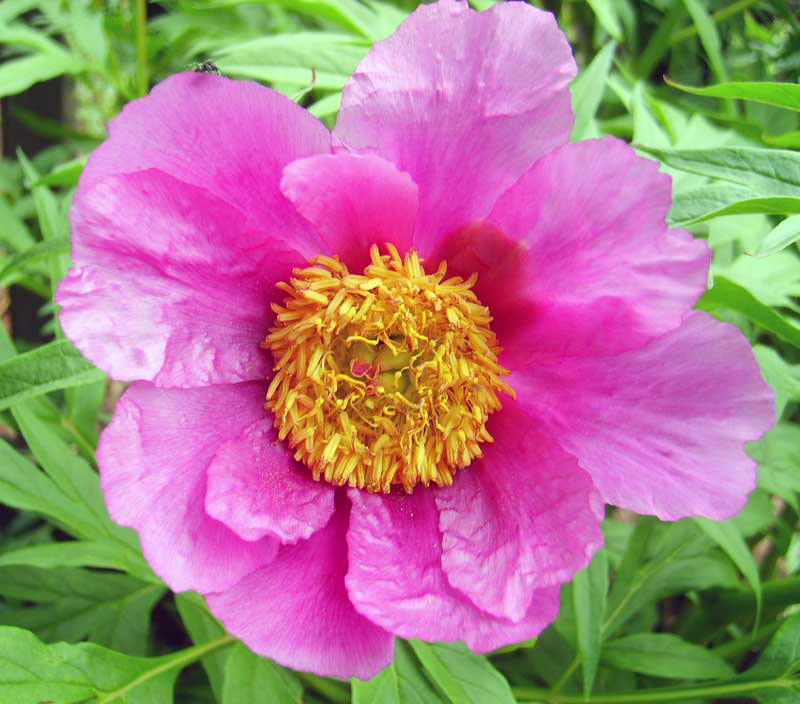 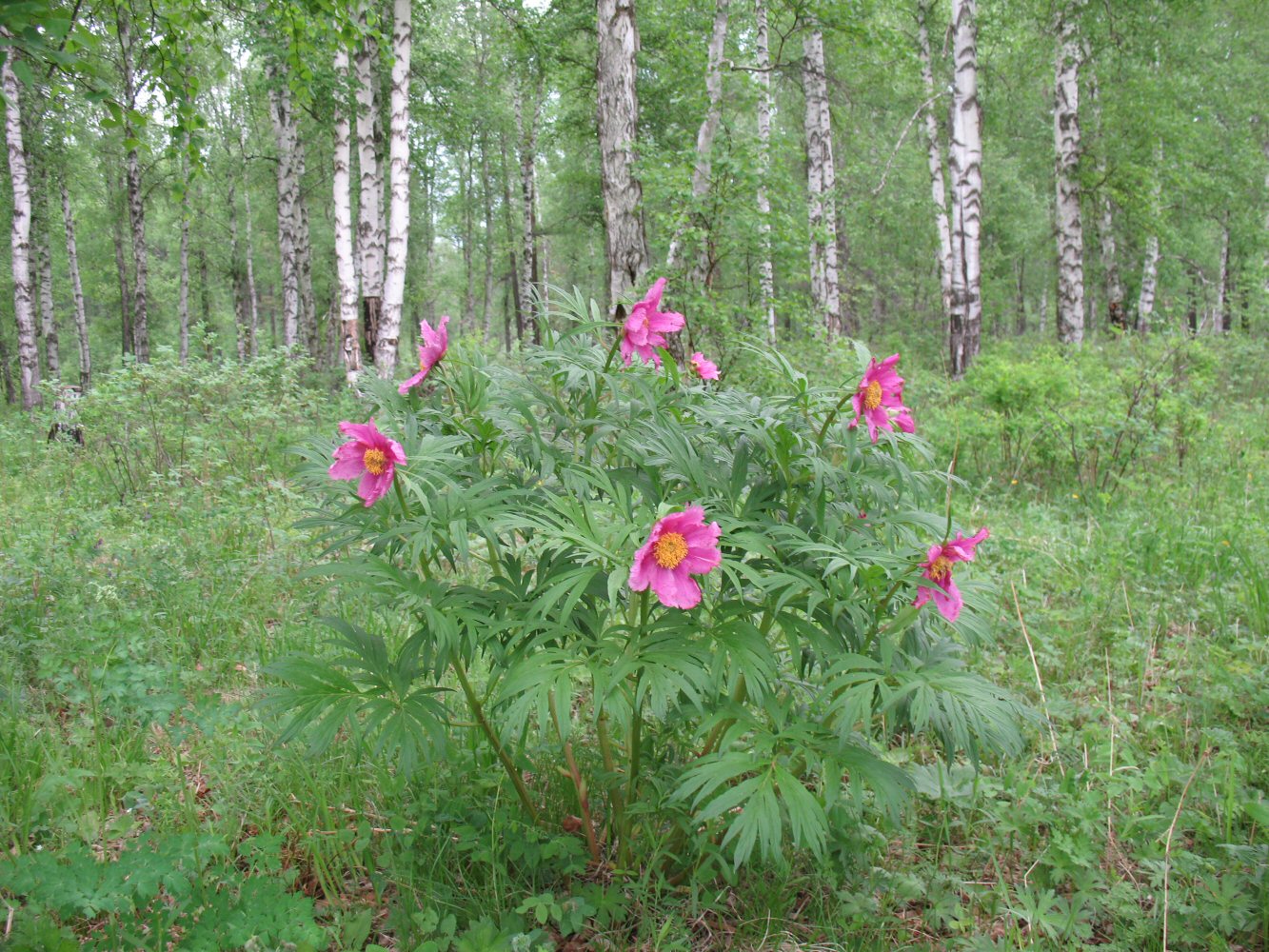 Химический состав
пеонифлорин                               метилсалицилат
пеоновицианозид                                  салицин
Стандартизация
Корневища и корни пиона уклоняющегося стандартизуется ФС 42-531-98 (изм. №1), трава пиона уклоняющегося стандартизуется ФС 42-99-98 (изм. №1). В обоих случаях определяется суммарное содержание сложных эфиров (в ФС они ошибочно причислены к иридоидам) в пересчете на пеонифлорин. Определение проводится ФЭК методом после цветной реакции со щелочным раствором гидроксиламина и раствором хлорида окисного железа в соляной кислоте.  В траве содержание сложных эфиров д.б. от 0,3% до 0,8%, в корневищах и корнях от 0,7% до 1,6 %.
Препараты пиона уклоняющегося
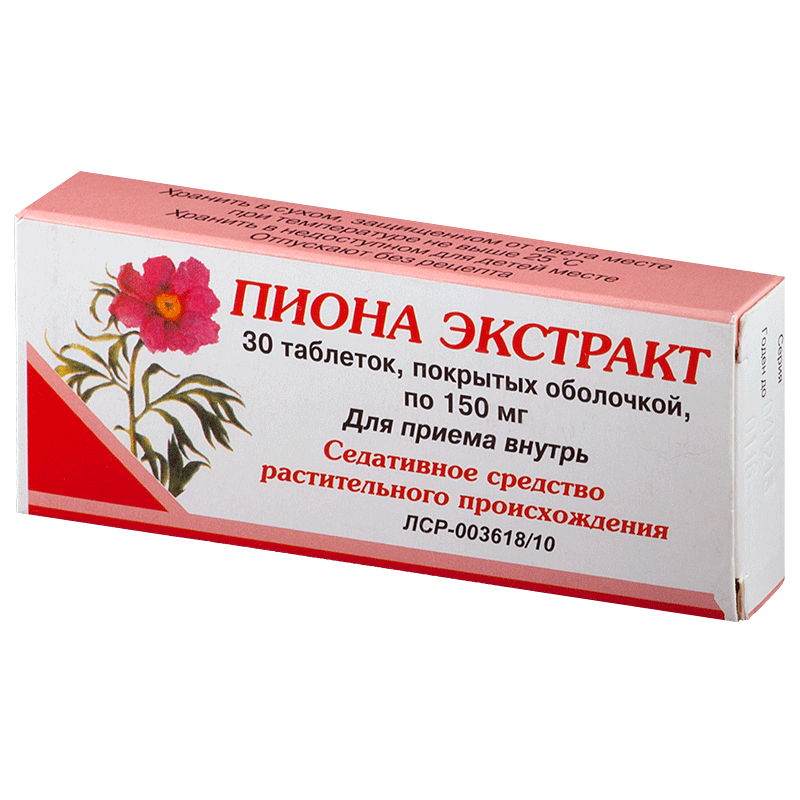 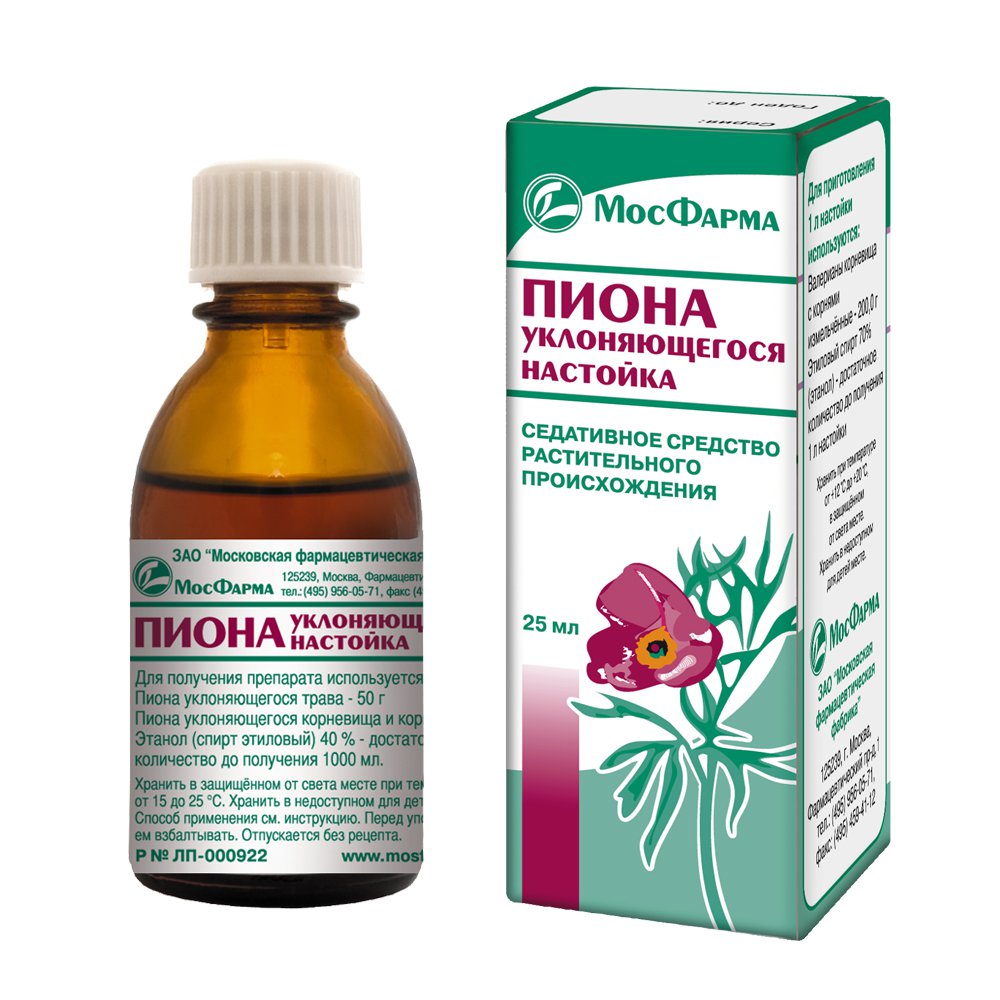 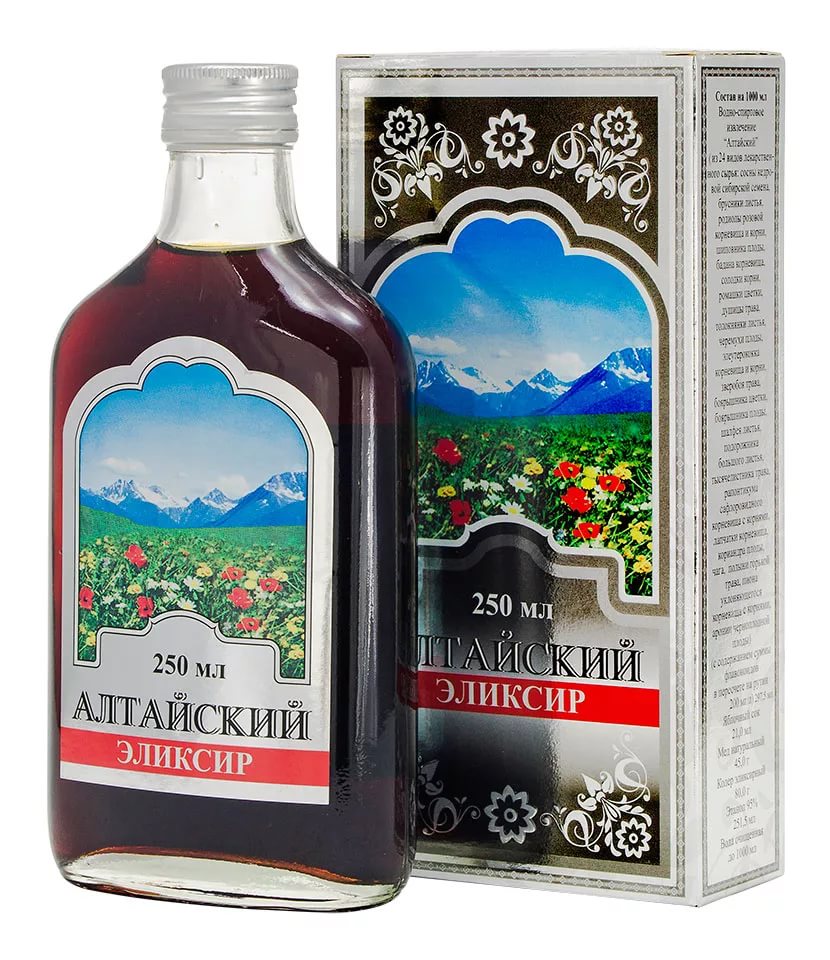